Nomenclature of Inorganic Compounds
Chapter 6
Chemical Formulas
AxByCz
Elemental Symbol
Number of atoms
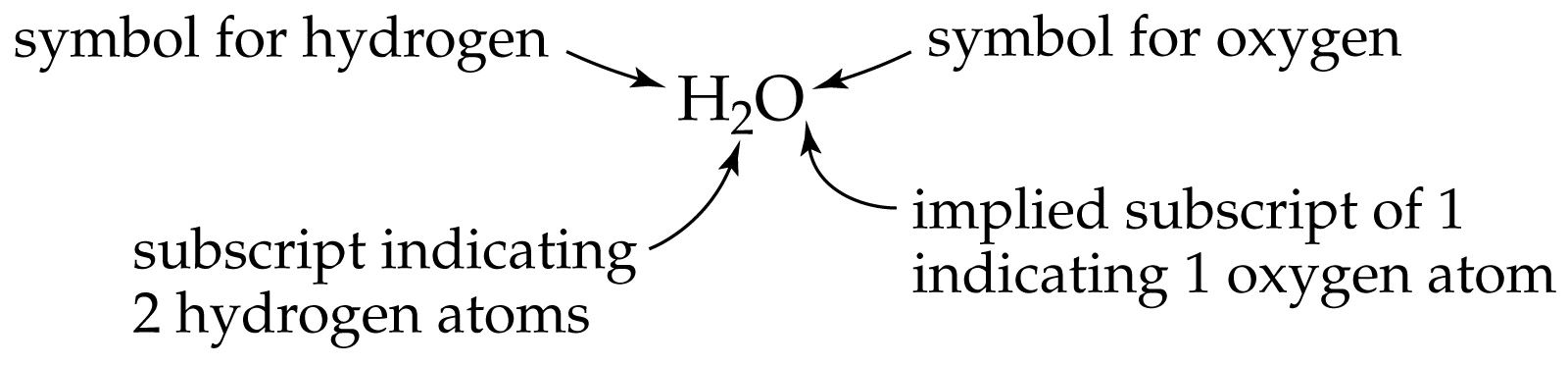 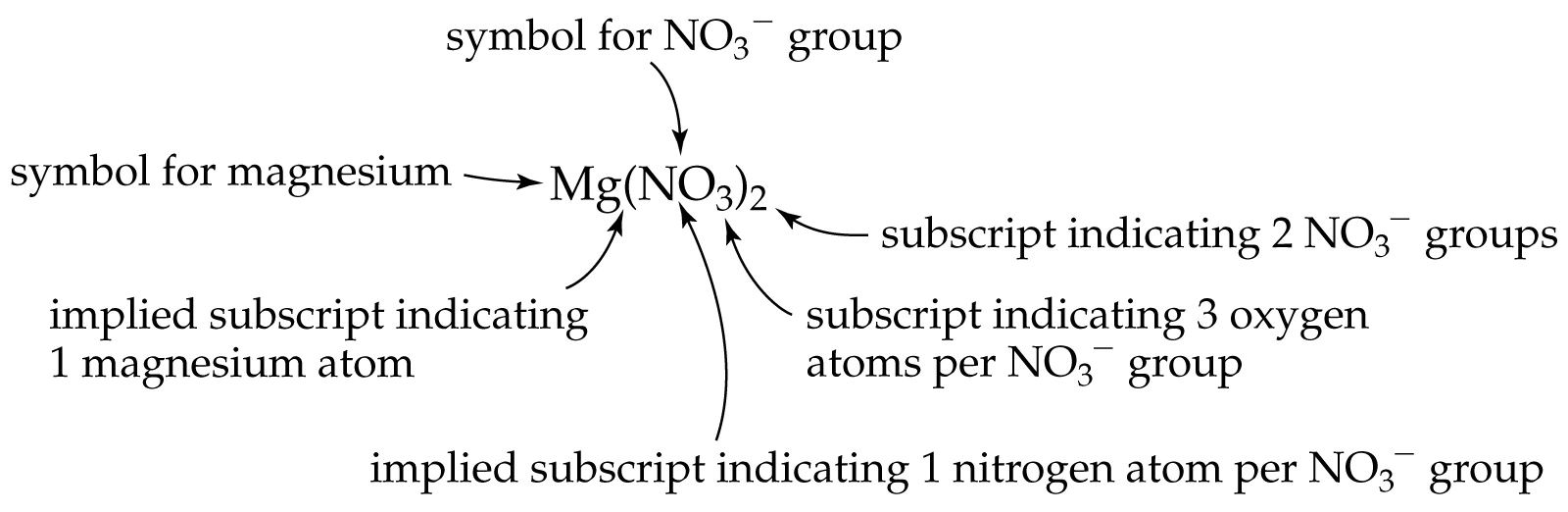 Inorganic Nomenclature
Nomenclature I
Binary ionic nomenclature
Ions
atoms or groups of atoms that have gained or lost electrons.
		cation  --  positive ion
		anion  --  negative ion
Ionic Compounds
Neutral compounds which are formed when anions and cations come together in ratios that balance the positive and negative charges.  (Form formula units)
Common monatomic ions
H+
Li+	  Be+2			N-3	O-2	F-
Na+  Mg+2  Al+3		P-3	S-2	Cl-
K+	  Ca+2	         Zn+2	As-3	Se-2	Br-
Rb+  Sr+2		Ag+	Cd+2		Te-2	I-
Cs+  Ra+2
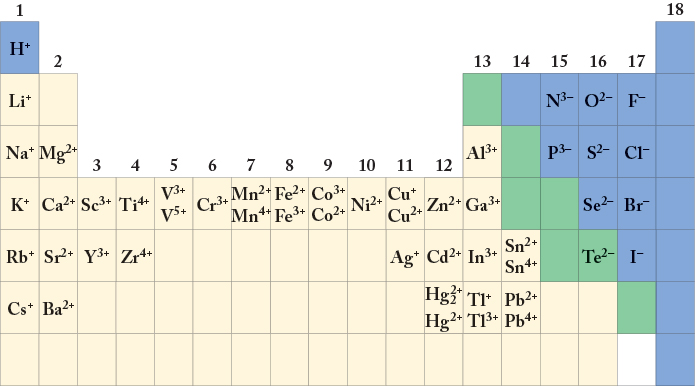 [Speaker Notes: FIGURE 2.17 The most common charges on the ions of some common elements. With the representative elements (groups 1, 2, and 13–18), all the ions in the group typically have the same charge. All the ions shown are made of only one atom except for the mercury ion Hg22+.]
Cation names = element name
Na+	sodium ion		
Ca2+	calcium ion
Co3+	cobalt(III) ion		
Co2+	cobalt(II) ion		
for transition metals or other metals with variable oxidation states use roman numerals to designate charge.
Anion names  =  elementide ion
N3-	nitrogen  	nitride ion
O2-	oxygen   	oxide ion
S2-	sulfur     	sulfide ion
Cl-	chlorine 	chloride ion
Compound formation
Ions will combine in such a way as to neutralize charges
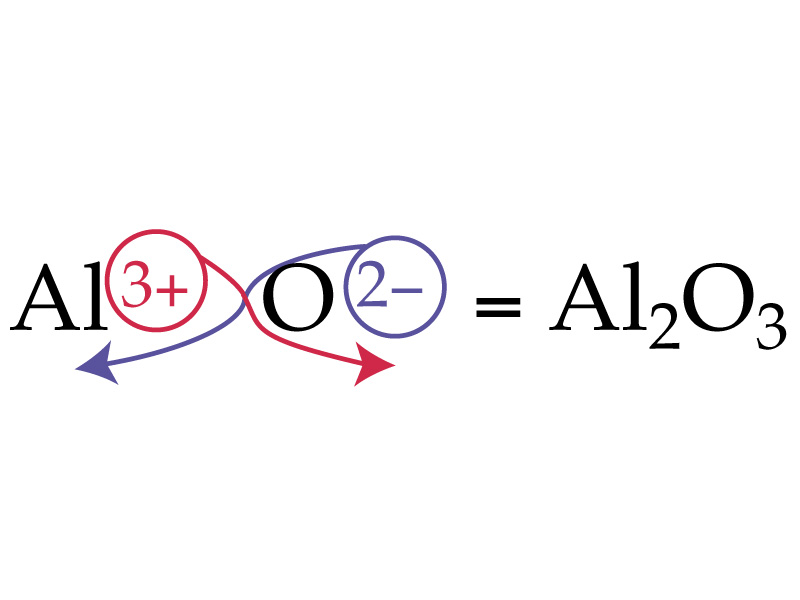 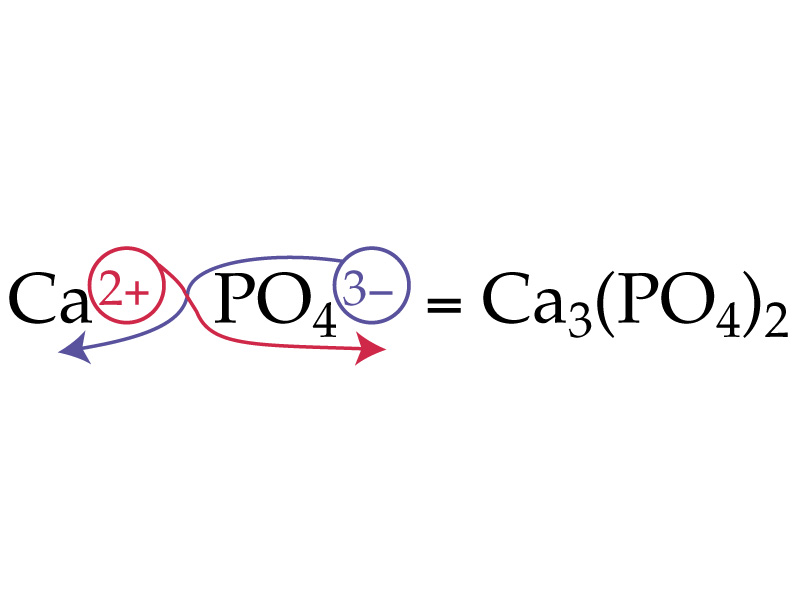 Formula Unit
The smallest representative unit of an ionic compound.
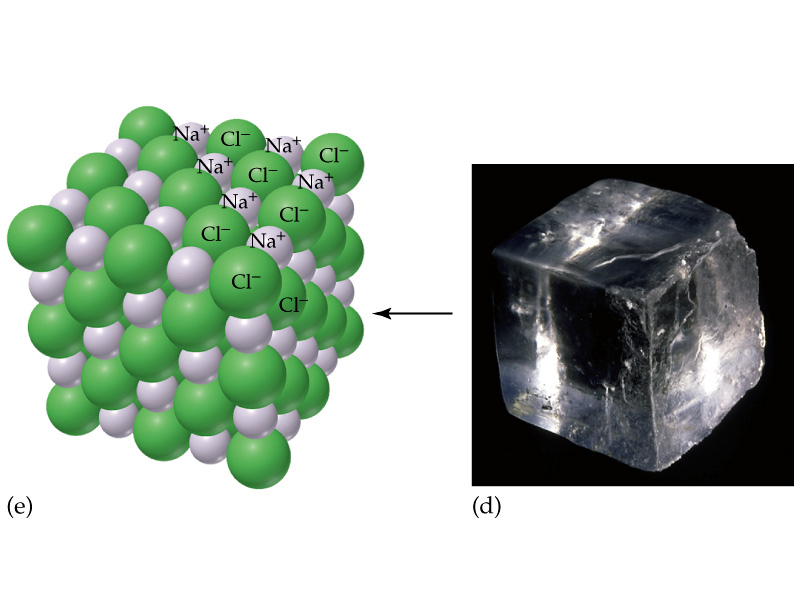 Cations with one oxidation state
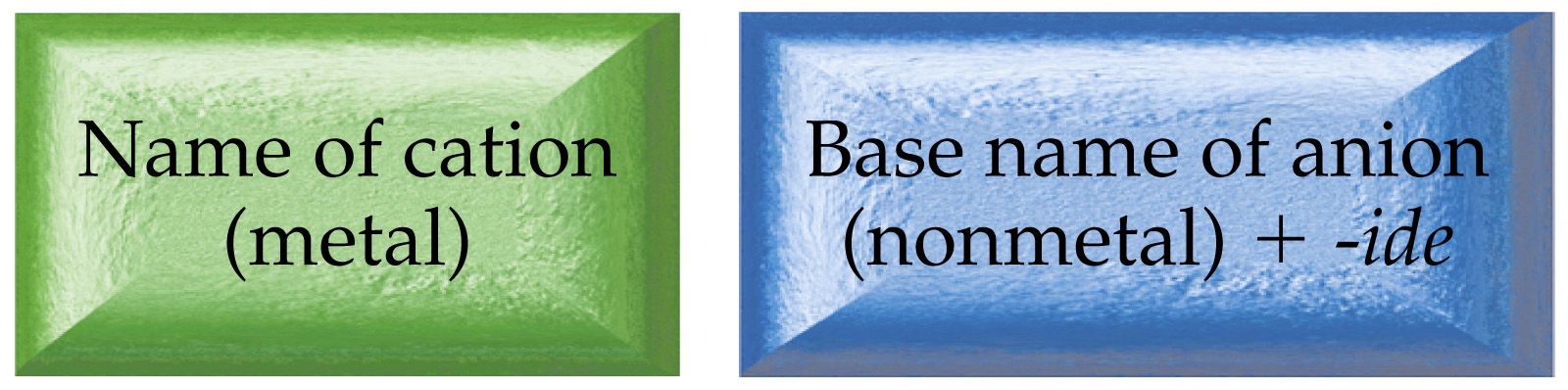 Cations with multiple oxidation states
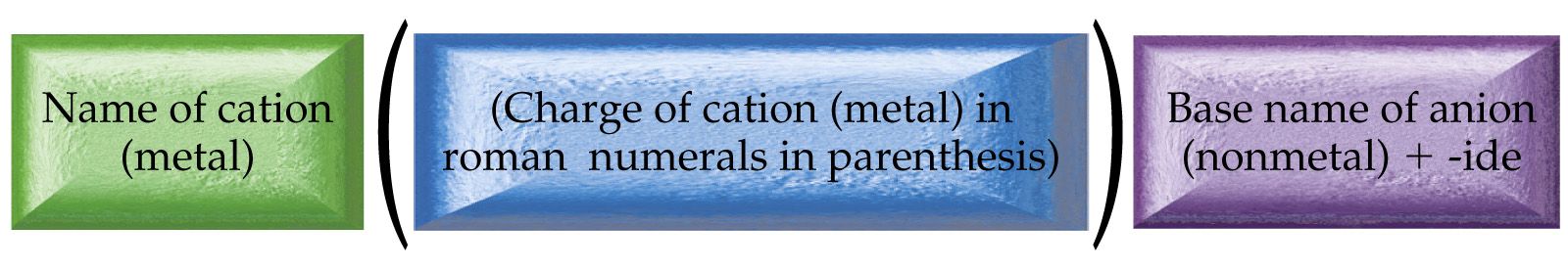 calcium + bromine 

 Ca+2 + Br-1
  
 CaBr2	

calcium bromide
silver + oxygen 

 Ag+ + O-2  
  Ag2O	
silver oxide
potassium + chlorine 

 K+ + Cl-  
  KCl	
potassium chloride
aluminum + oxygen 

 Al+3 + O-2  
  Al2O3	
aluminum oxide
Name to Formula
MgCl2
Cd3N2
KBr
Rb2O
Ag2S
Magnesium chloride
Cadmium nitride
Potassium bromide
Rubidium oxide
Silver sulfide
Formula to Name
Na3N 
 FeCl3 
Ca3P2 
CdO 
 LiI
sodium nitride
iron(III) chloride
calcium phosphide
cadmium oxide
lithium iodide
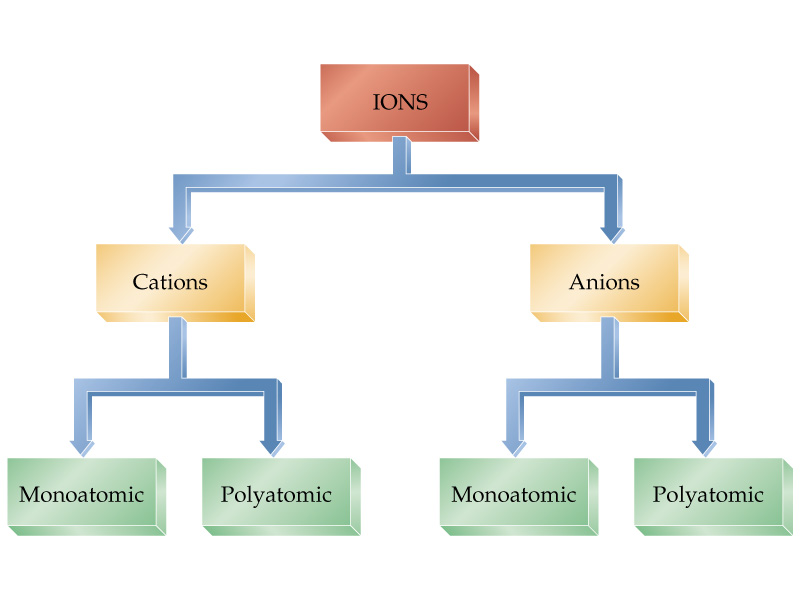 Latin names for cations
Copper(I) = cuprous = Cu+		
Copper(II) = cupric = Cu+2
Iron(II) = ferrous = Fe+2		
Iron(III) = ferric Fe+3
Tin(II) = stannous = Sn+2		
Tin(IV) = stannic = Sn+4
Mercury
Remember— 
Mercury (I) exists only as Hg2+2
Mercury (II) is Hg+2
Acid Nomenclature
Binary Acids 




HX hydrogen _____ide
becomes 
Hydro______ ic acid
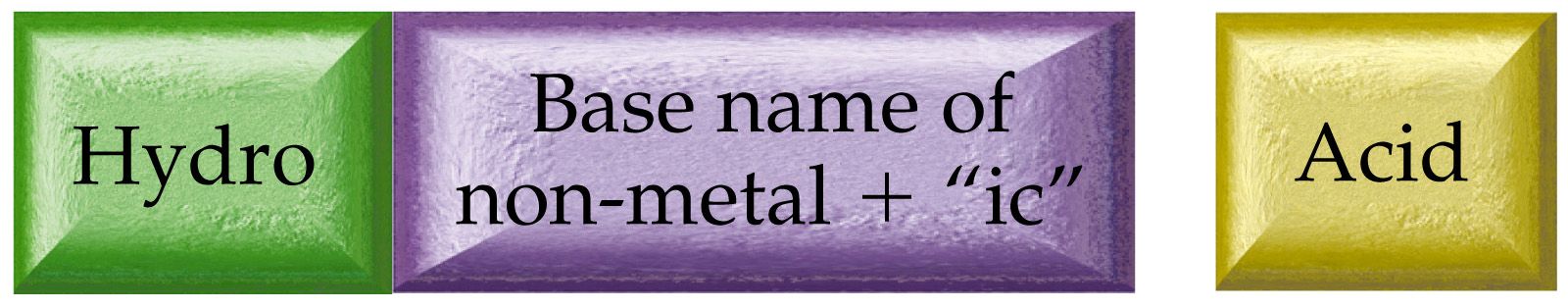 HCl(g) hydrogen chloride
HCl (aq) hydrochloric acid

H2S(g) hydrogen sulfide
H2S(aq) hydrosulfuric acid

HCN(g) hydrogen cyanide
HCN(aq) hydrocyanic acid
Binary Covalent Nomenclature
Name as
 	_____ element 1 _____ element 2 ide
    	    			    
prefix telling number of each type of atom at arrows 
Generally more metallic atom listed first

      CO2		carbon dioxide
	Br3O8	tribromine octaoxide
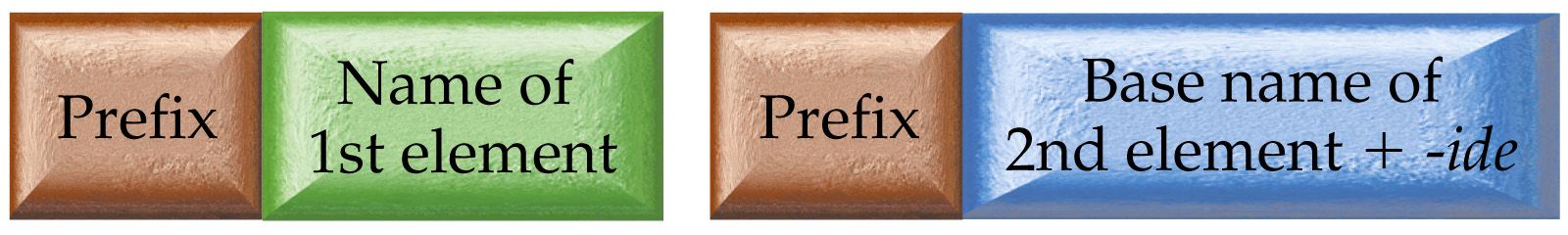 Prefixes
mono	1
di		2 	
tri	 	3 	
tetra	4	
penta	5
hexa 	6
hepta 	7 
octa 	8
nona	9 
deca 	10
mono prefix used only for second element. 
For example 
NO nitrogen monoxideCO carbon monoxide
Formula to name
NI3		
BrCl5
N2F4	
SO3
I2O5
XeF4
Nitrogen triiodide 
Bromine pentachloride
Dinitrogen tetrafluoride
Sulfur trioxide
Diiodine pentoxide
Xenon tetrafluoride
Name to formula
Chlorine monoxide	
Carbon tetrabromide
Xenon hexafluoride
Diboron tetrachloride
Diphosphorous pentasulfide
Tetraphosphorous triselenide
ClO 
CBr4
XeF6
B2Cl4
P2S5
P4Se3
Nomenclature 2
Ternary “ate” ions
Ternary “ate” anions
Ions inside Mississippi 
contain 4 oxygen atoms. 
Ions outside Mississippi
contain 3 oxygen atoms
look at charge trends
Formula to name
Ca(ClO3)2 
Na2SO4      
Mg3(PO4)2
Al(BrO3)3
calcium chlorate
 sodium sulfate 
magnesium phosphate
 aluminum bromate
Name to formula
Li2SeO4
 KIO3
Al2(CO3)3
 Ca3(BO3)2
 Cu2SO4
lithium selenate	 -
potassium iodate 
aluminum carbonate 
calcium borate 
cuprous sulfate
Nomenclature 3 +
Ternary ions – ite, per-ate, hypo-ite
Ite anions
Subtract one oxygen from ate anion and leave charge the same
Name to Formula
Strontium sulfite	
Beryllium carbonate
Aluminum oxide
Lithium nitrite	
Barium sulfate
SrSO3
BeCO3 
Al2O3 
LiNO2 
BaSO4
Formula to name
K3PO3		
Mg3(BO3)2	
Al(ClO2)3	
Al(IO3)3
potassium phosphite 
magnesium borate 
aluminum chlorite
aluminum iodate
Hypo -- ites and per -- ates
Hypo -- ite = ite - 1 oxygen
Per -- ate  =  ate + 1 oxygen

These exist only for the halogens.
perchlorate		ClO4-1
chlorate			ClO3-1
chlorite			ClO2-1
hypochlorite		ClO-1

Same pattern for bromine and iodine.
NaBrO		
Mg(NO3)2	
Na2SO3
LiIO4
Mg(ClO3)2
sodium hypobromite 
Magnesium nitrate
sodium sulfite
lithium periodate
magnesium chlorate
Formula to name
aluminum perbromate
calcium hypoiodite
potassium nitrite	
strontium hypochlorite
Al(BrO4)3 
Ca(IO)2 
KNO2 
Sr(ClO)2
Formula to Name
Mn(NO2)3	
Cu2O
	
AlPO4
V(BrO)5
Fe2(CO3)3
Manganese(III) nitrite 
Copper(I) oxide 
     or cuprous oxide
Aluminum phosphate
Vanadium(V) hypobromite
Iron(III) carbonate 
     or ferric carbonate
Name to Formula
Stannic sulfate	
Titanium(II) arsenate
Mercury(I) chloride
Copper(II) phosphate
Ferrous sulfide
Sn(SO4)2 
Ti3(AsO4)2
Hg2Cl2
Cu3(PO4)2
FeS
Ions to Memorize
NH4+1 ammonium ion
OCN-1 cyanate ion
CrO4-2 chromate ion
Cr2O7-2 dichromate ion
MnO4-1 permanganate ion
CN-1	cyanide ion
C2H3O2-1 acetate ion C2O4-2     oxalate ion
OH-1       hydroxide ion
O2-2        peroxide ion
Sulfur compounds
When an oxygen atom in an ion is replaced by a sulfur atom the prefix thio is added to the name.

OCN-1 cyanate	SCN-1 thiocyanate
SO4-2 sulfate		S2O3-2 thiosulfate
Name to formula
Rubidium thiosulfate	
Calcium peroxide 
Sodium dichromate
Ammonium perchlorate
Potassium permanganate
Aluminum cyanide
Rb2S2O3 
CaO2
Na2Cr2O7
NH4ClO4
KMnO4
Al(CN)3
Formula to name
Na2CrO4	
(NH4)2SO4
MnC2O4	
Al(C2H3O2)3
Ba(OH)2
KSCN
Sodium chromate 
Ammonium sulfate
Manganese(II) oxalate
Aluminum acetate
Barium hydroxide
Potassium thiocyanate
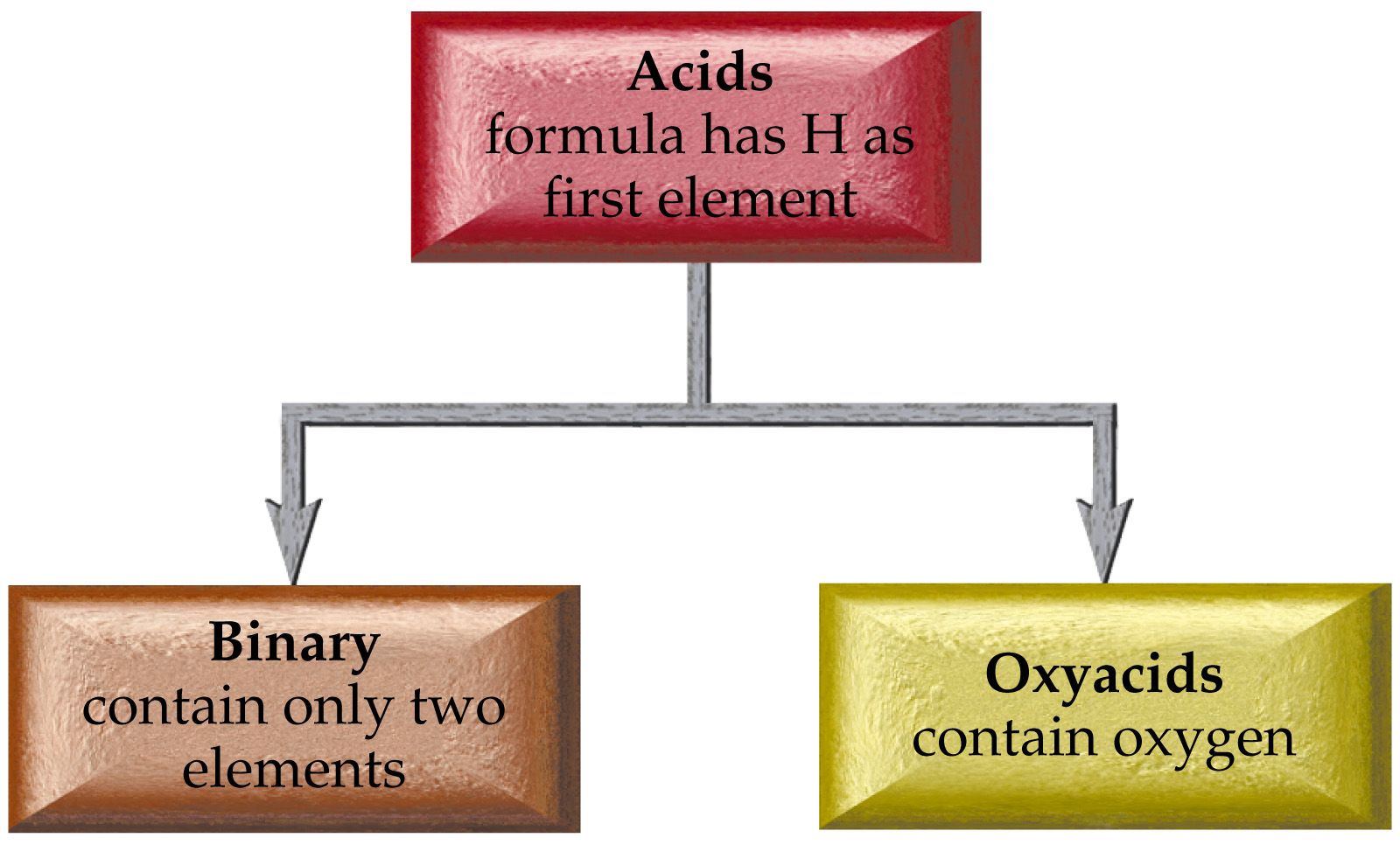 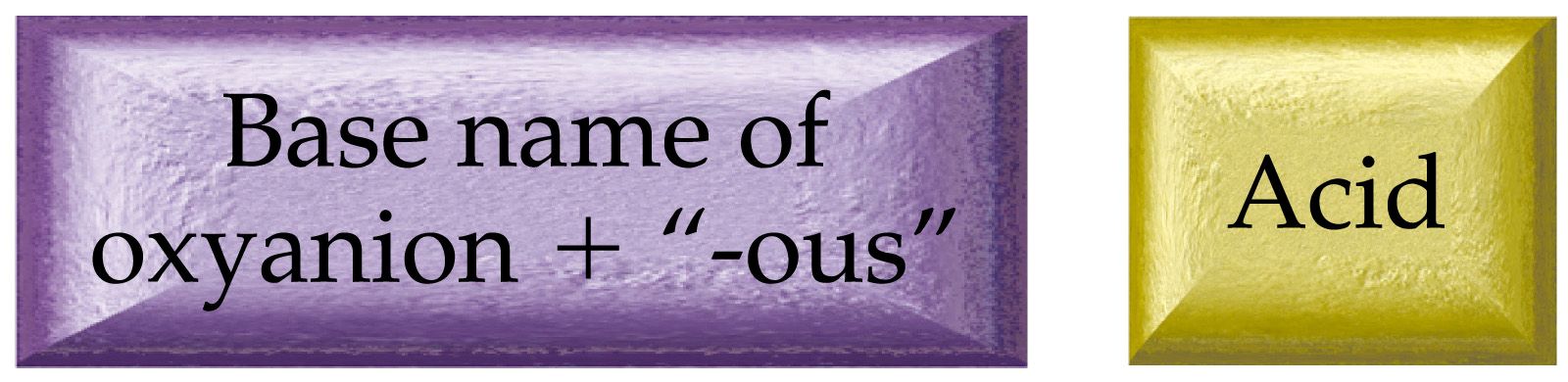 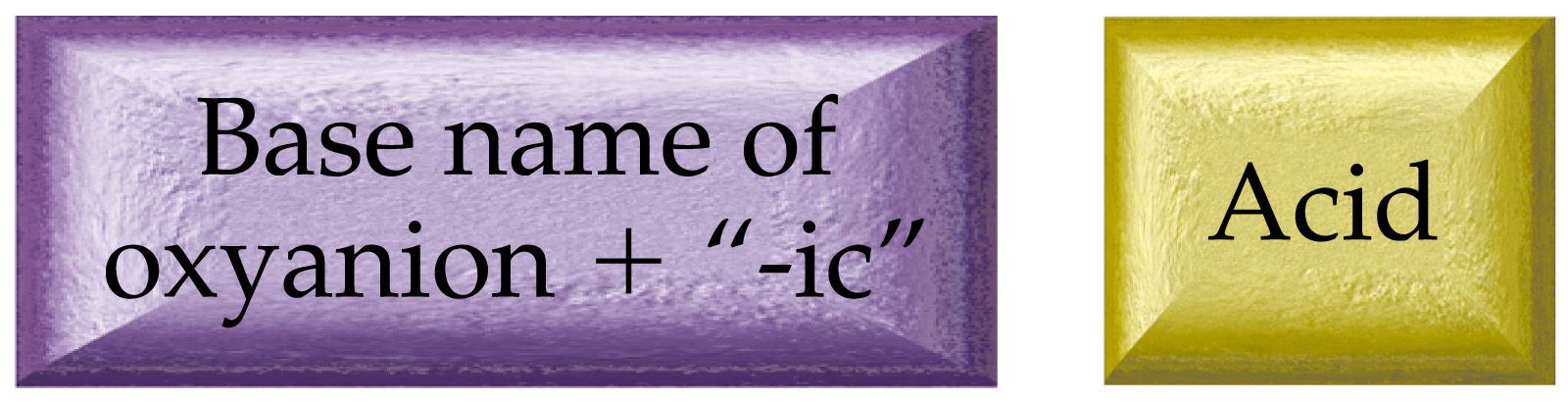 Oxyacid Nomenclature
Hydrogen ___ate  ___ic acid
Hydrogen ___ite  ___ous acid
Hydrogen per __ate  per__ic acid
Hydrogen hypo__ite hypo__ous acid
H2SO4		
H2SO3		
H2CO3		
HClO		
H2TeO3		
HBrO4
sulfuric acid
sulfurous acid
carbonic acid
hypochlorous acid
tellurous acid
perbromic acid
Acid salt nomenclature
HX-? Hydrogen anion name
H2X-? Dihydrogen anion name

Sometimes use the prefix bi to indicate the presence of one H attached to an anion
HCO3-1		hydrogen carbonate or 					bicarbonate
HS-1		hydrogen sulfide or bisulfide

HSO4-1 		hydrogen sulfate or bisulfate
HPO4-2		hydrogen phosphate

H2PO3-1		dihydrogen phosphite
Hydrates
Some salts precipitate with water molecules in the crystal lattice.  These are called hydrates.

Name as compound name ___hydrate
Where the prefix tells the number of water molecules in the crystal
NaNO3·4H2O		sodium nitrate 						tetrahydrate
K3PO4·7H2O		potassium phosphate 					heptahydrate	
MgO·5H2O		magnesium oxide 					pentahydrate
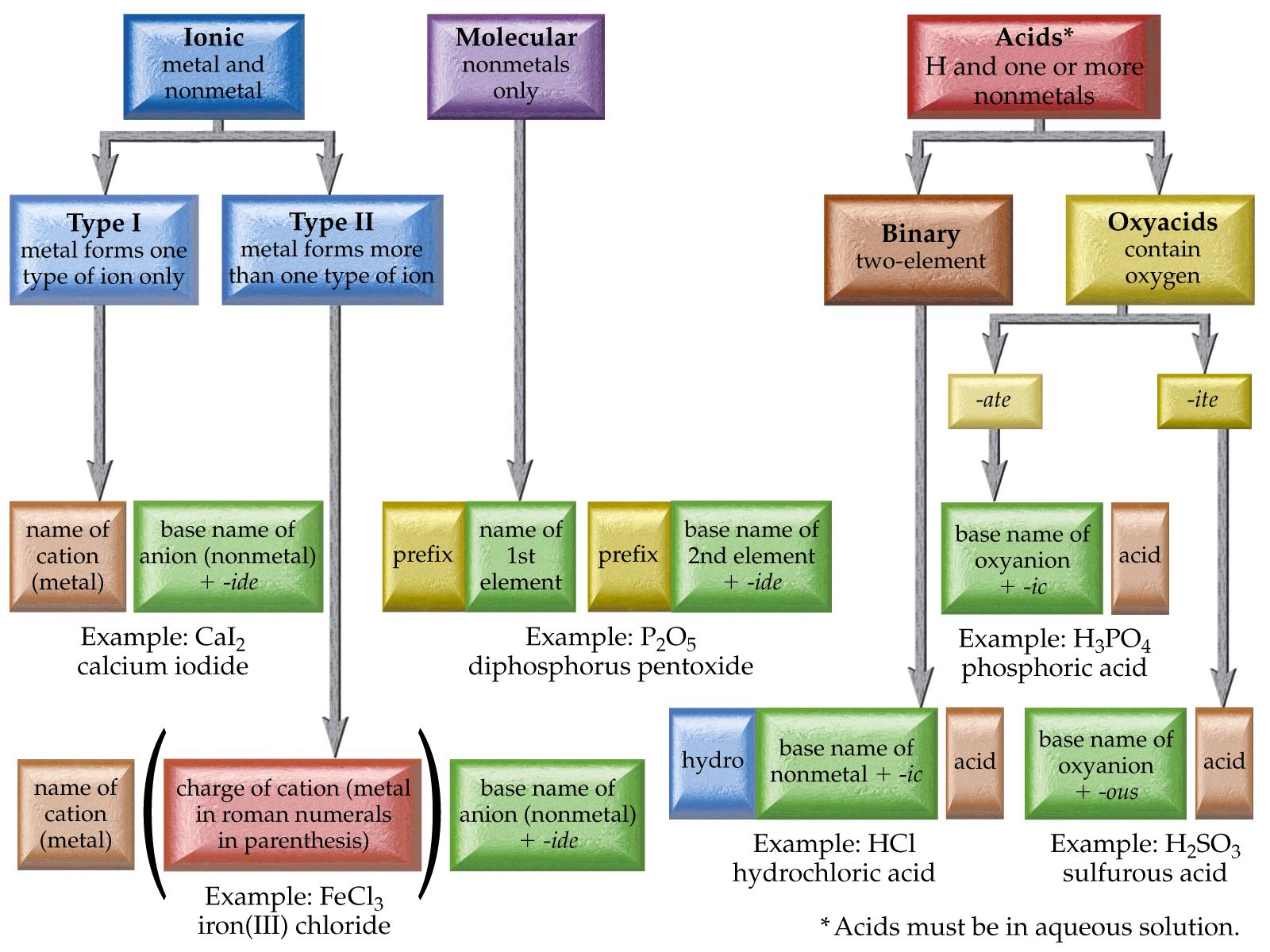